The Passover TerrorExodus 12:3-13
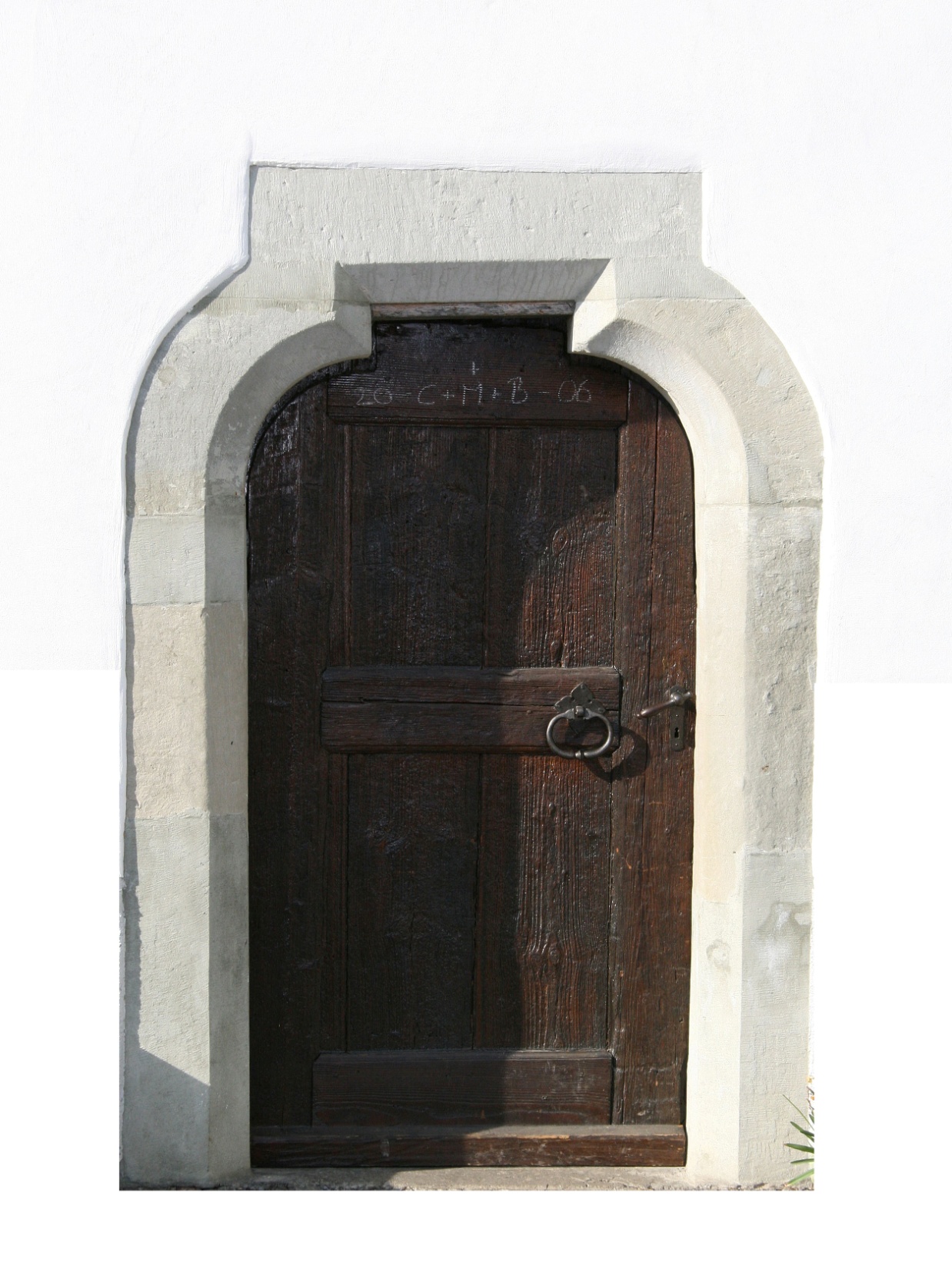 The Passover Terror
Now all these things happened to them as examples, and they were written for our admonition, upon whom the ends of the ages have come.								 1 Corinthians 10:11
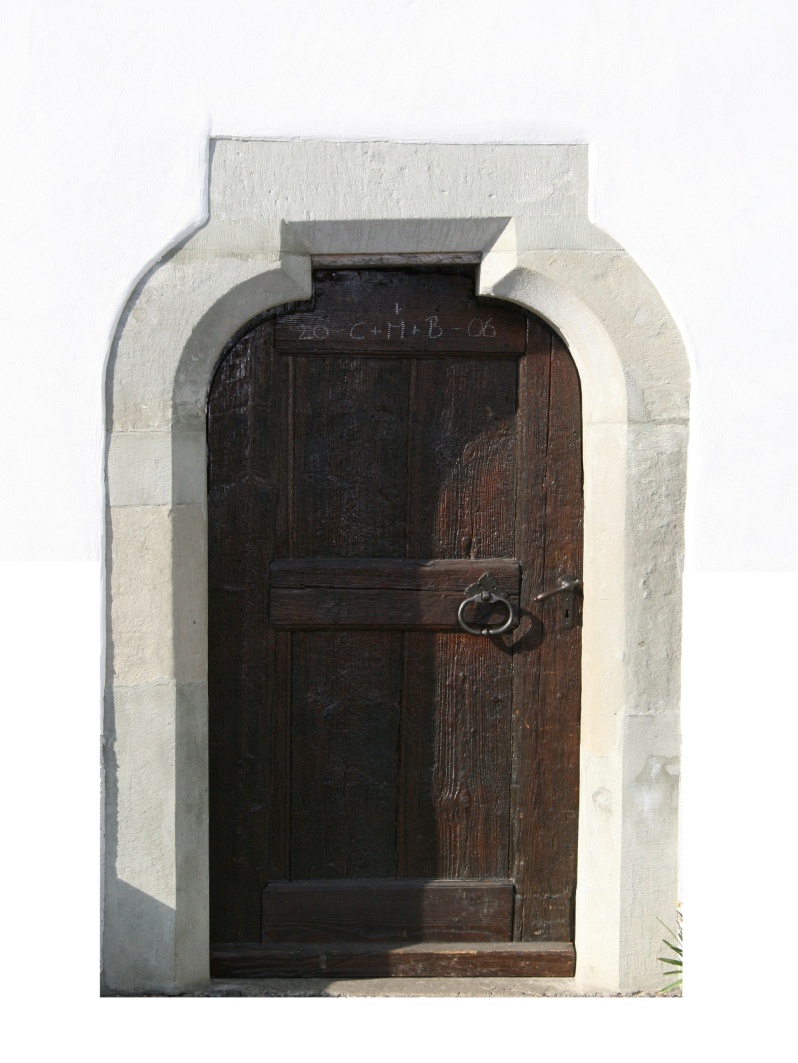 The Passover Pattern
Death waiting outside

	Safety by passing through a door

	Safety only by remaining
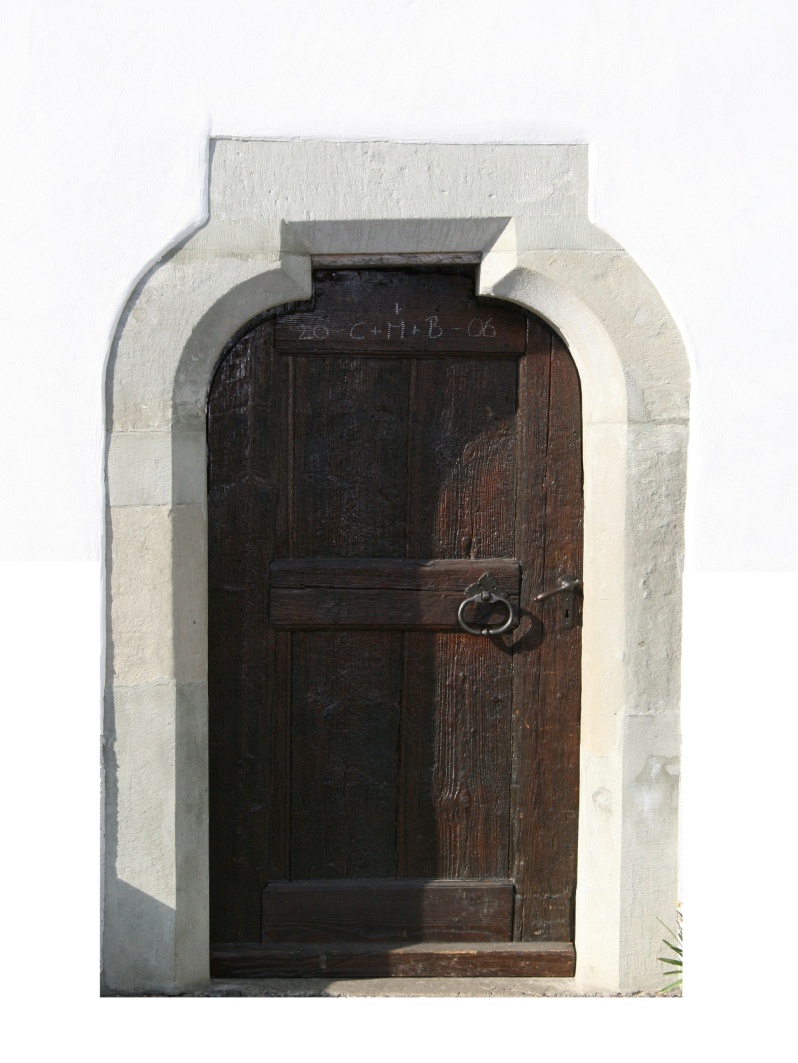 The Passover Pattern
Genesis 6:13-17
	Death waiting outside
	Safety by passing through a door
	Safety only by remaining
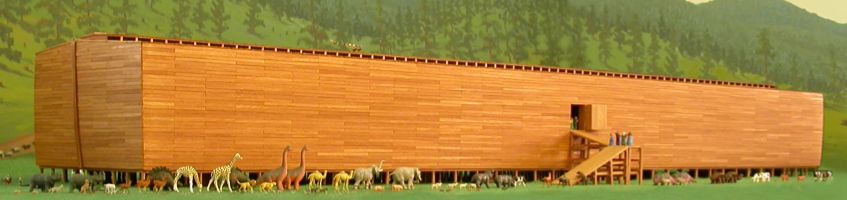 The Passover Pattern
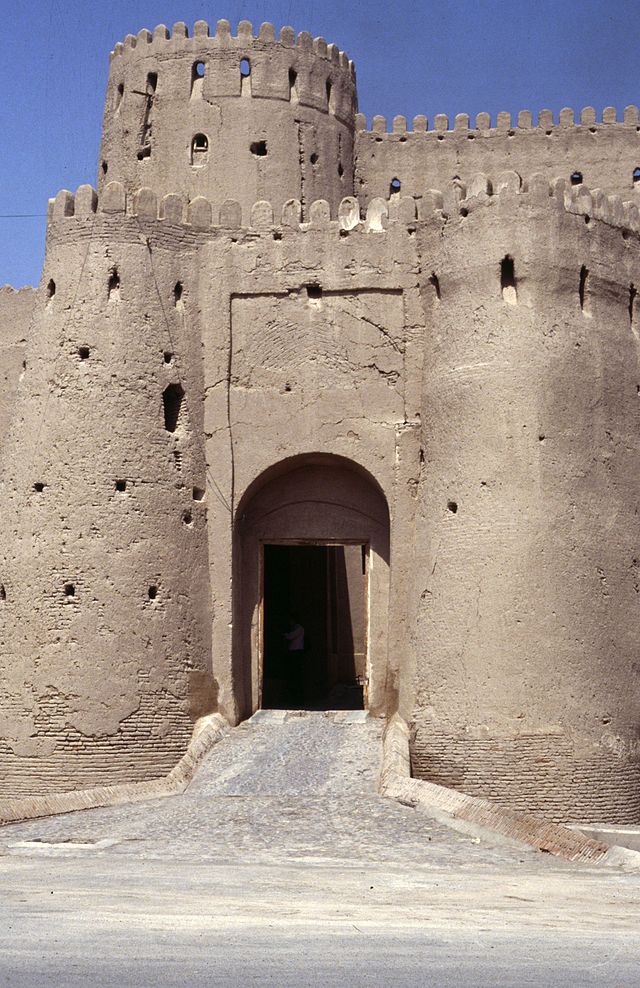 Numbers 35:14-24
	Death waiting outside
	Safety by passing through a door
	Safety only by remaining
Now all these things happened to them as examples, and they were written for our admonition, upon whom the ends of the ages have come.								 1 Corinthians 10:11
The Passover Pattern Revealed
Hebrews 10:23-25 - The Church of Christ:

	Purchased with blood - Acts 20:28 

	Covered with atonement – Ephesians 5:26

	A city of refuge – Hebrews 11:16
The Passover Pattern Revealed
Hebrews 10:23-25 - The Church of Christ:

	Death waiting outside

	Safety by passing through a door

	Safety only by remaining
The Passover Pattern Revealed
The Church: Death waiting outside
	Hebrews 6:18, John 14:6

The Church: entering through a door
	John 10:9, Galatians 3:27

The Church: Safety in remaining
	Hebrews 10:26-29
Entrance Requirements
To have faith – John 3:16
	To confess Him – Luke 12:8
	To repent – Matthew 4:18
	To be baptized – Mark 16:16
	To remain faithful – Revelation 2:10

The time is now!